اعداد: الدكتورة ججيقة بسوف
الدرجة العلمية: أستاذ محاضر (أ)
djedjiga.bessouf@univ-bejaia.dzالبريد المهني :
0
الصورة
الشمية
الصورة
اللمسية
الصورة
الذوقية
الصورة
السمعية
المحاضرة الثامنة/مفهوم الصورة الشعرية عند المجددين
2-أنواع الصور
1-في مفهوم الصورة
الصورة
البصرية
الصورة
الحسية
3-أهمية الصورة
الصورة
الكلية
الصورة 
النفسية
الصورة الطبيعية
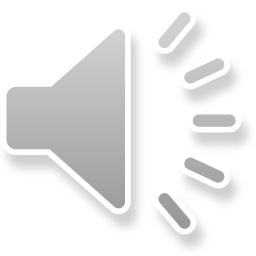 أولا/في مفهوم الصورة:
أ- لغة: قال ابن الأثير": الصورة ترد في لسان العرب لغتهم على ظاهرها وعلى معنى حقيقة الشيء وهيئته وعلى معنى صفته يقال: صورة الفعل كذا وكذا أي هيئته وصورة كذا وكذا أي صفته».
ب-اصطلاحا:تباينت آراء النقاد والباحثين في تحديد مفهوم الصورة الشعرية:
إذ عرفها (عمر يوسف قادري ) : «بكونها  لا يمكن النظر في الصورة بمعزل عن نفسية الشاعر إذ أنها تعبر عن نفسيته وهي تشبه الصور التي تتراء في الأحلام».
 ويشير( جابر عصفور) إلى أن : "الصورة الفنية مصطلح حديث، صيغ تحت وطأة التأثر بمصطلحات النقد الغربي، ولكن المشاكل والقضايا التي يثيرها هذا المصطلح الحديث ويطرحها موجودة في التراث، وان اختلفت طريقة العرض والتناول». 
ويرى( الولي محمد ) :"لقد صاحب عصر النهضة الأدبية، ظهور المذاهب الأدبية، التي كان لها انعكاس على مفهوم الصورة، ذلك أ ن كل مذهب أدبي يقوم على فلسفة معينة، فتعدد المدارس الأدبية، نتج عنه تعدد في مفهوم الصورة، الذي أسهم في تطورها».
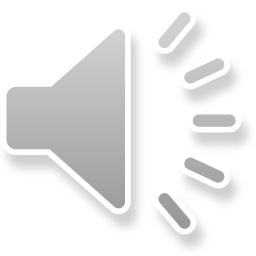 ثانيا/أنواع الصور:
من بين أنواع الصور نذكر:
1-الصورة النفسية: بالعاطفة يستطيع الشاعر أن يدرك الأشياء ويجعلها تصطبغ بدمه وتتلون بروحه، كما أنه بفضلها يستطيع الجمع بين الأشياء متباعدة ومتنافرة.
2–الصورة الطبيعية: كانت الطبيعة ولا تزال مصدرا أساسيا للخيال، وأهم العناصر الفاعلة في القصيدة فهي تمثل خليفة حية باستمرار في وعي الشاعر.
3-الصور الكلية: هناك وسيلة أخرى من وسائل بناء الصورة الفنية الجديرة بالاهتمام، وهي تشكيل مساعد عن طريق تجميع مجموعة من الصور الجزئية المتآزرة وهذا ما يعرف بالصور الكلية .
4-ا لصورة الحسية : وهي التي تعتمد على الحواس التي تتشكل عن طريق العملية البصرية التي تستقبل الظاهرة ثم يستقبلها الذهن ثم يشكلها لتخرج الأفكار عن المعاني والدلالات التي منبعها الحواس .
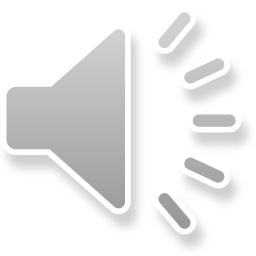 5-الصورة البصرية:" إن البصر هو تلك الحاسة التي هي عنوان الحواس،وهي من أنفع وسائل الإنسان إلى المعيشة والحياة على اختلاف مسالكها،وهي وسيلته الأولى لاكتساب المعارف والعلوم والطريق للاستمتاع بالنظر إلى الجمال بمختلف ضروبه ومظاهره والتأمل في هذه الحياة والكون وما ينطويان عليه من أسرار وعظمة».
6-الصورة السمعية: يرى (إبراهيم انيس) أن: " حاسة السمع أكثر أهمية من حاسة البصر فهي تشتغل ليلا ونهارا وفي الظلام والنور في حين المرئيات لا يمكن إدراكها إلا في النور والإنسان يستطيع أن يدرك عن طريق الكلام أفكار أرقى وأسمى مما قد يدركه بالنظر الذي مهما عبر فتعبيره محدود المعاني» .
7-الصورة الذوقية: الصورة الذوقية إحدى وسائل الحس التي يوظفها الشاعر في شعره، وهكذا تكون الصورة الذوقية في الشعر العربي أداة لتجسيد الرواية الشعرية بلغة شعرية رفيعة متميزة.
8- الصورة  الشمية: الشم هي حاسة من الحواس الخمس وتحتل المرتبة الثانية بعد حاسة السمع ، و يعتمد عليها الكائن الحي (الانسان، الحيوان) للتميز بين مختلف الروائح (الطيبة ،الكريهة ) عن طريق الأنف.
9-الصورة اللمسية: تمثل الصورة اللمسية أحد أنواع الصورة الحسية حيث " يلتمس الإنسان الأشياء بيده ، فيحس بالحرارة والبرودة ، الإحساس بالجفاف والرطوبة ، الإحساس بالصلابة والليونة الإحساس بالخشونة و النعومة و الإحساس بالسمك والحدة والرقة ، والإحساس بالألم».
10-الصورة الطبيعية:  تعتبر الطبيعة بكل ما تزخر به من مكونات حية ،وصامتة  ملهمة الشعراء  ،إذ استمدوا و عبروا بها عن كل ما يجول في خاطرهم من مشاعر وأحاسيس  برسم لوحات مشرقة  من الصور الشعرية التي استلهموها  من سحر الطبيعة.
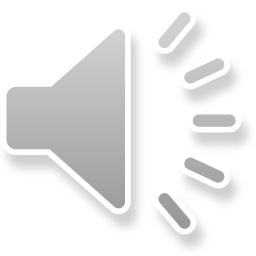 3- أهمية الصورة الشعرية:
يمكن تحديد أهمية الصورة الشعرية في النقاط التالية:
ا لجوهر الثابت والدائم في الشعر. 
هي الوسيلة الجوهرية التي يستخدمها الشاعر في صقل ، ونقل تجربته الشعرية.
إن الصورة الشعرية تعبر عن رؤية الشاعر للواقع.
تصور أفكار الشاعر ومشاعره وخياله وتبين شخصيته.
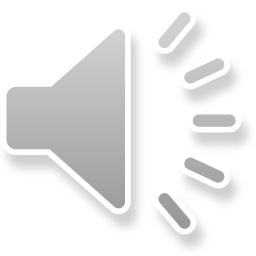 الدعائم البيداغوجية:
https://search.emarefa.net/ar/detail/BIM-328843-
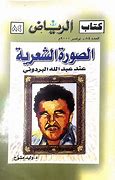 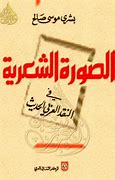 https://sotor.com/

https://www.awraqthaqafya.com/
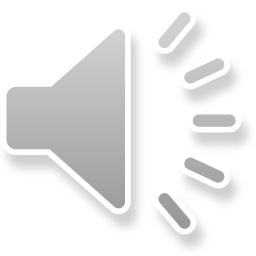 قائمة المصادر والمراجع:
1-إبراهيم أنيس، الأصوات اللغوية، مكتبة الأنجلو المصرية، مصر، القاهرة،2013م .
2- ابن الحسين أحمد فارس بن زكرياء الرازي، معجم مقياس اللغة ، مادة (ص، و، ر)، دار الكتب العلمية،  بيروت، لبنان، ج2، 1999م.
3- ابن منظور: لسان العرب، مادة (ص. و.ر)، دار لسان العرب، بيروت، ج2 ، 4925.
4- أحمد علي الفلاحي، الصورة في الشعر العربي،ط1،دار الغيداء،عمان،الأردن،2003م.
 5-الولي محمد، الصورة الشعرية في الخطاب البلاغي والنقدي، ط1، المركز الثقافي العربي، لبنان ،1990م.
6-جابر عصفور، الصورة الفنية في التراث النقدي والبلاغي عند العرب،ط3،، المركز الثقافي العربي ،بيروت ،لبنان، 1992م.
7- سامية بوعجاجة وآخرون ، إضاءات نقدية في الأدب العربي،ط1، دار علي بن زيد بسكرة ، الجزائر ،2016م.
8- عبد الحميد هيمة، الصورة  الفنية في الخطاب الشعري الجزائري،ط1، دار هومة، الجزائر،2005م.
9- عز الدين إسماعيل، الشعر العربي المعاصر قضاياه وظواهره الفنية والمعنوية،ط3، دار الفكر العربي ،بيروت لبنان،(د.ت).
10- عمر يوسف قادري، التجربة الشعرية عند فدوى طوقان بين الشكل والمضمون، دار هومة، الجزائر،2001م.
11-محمد كشاش، اللغة والحواس ، ،ط1،المكتبة العصرية ، بيروت ، لبنان ،2001م.
12- مصطفى ناصف، الصورة الأدبية،ط3، دار الأندلس للطباعة والنشر والتوزيع، بيروت، لبنان، 1983م.
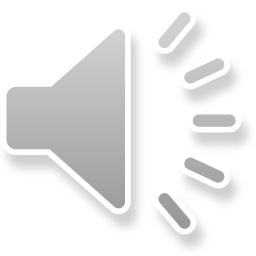